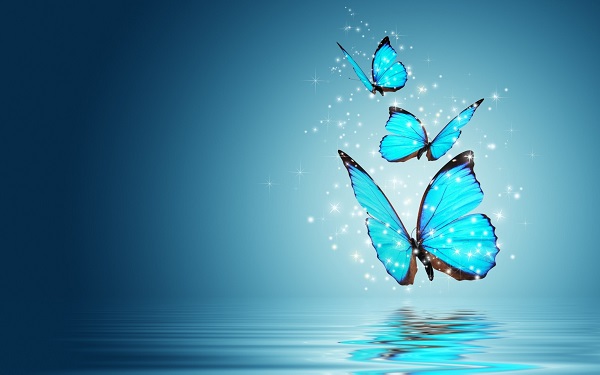 МБДОУ- детский сад №7
ПОРТФОЛИО
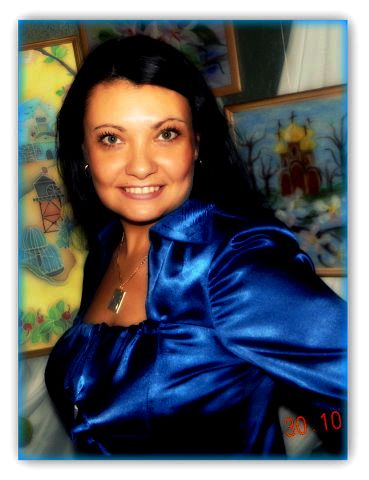 Воспитателя
Ревич Ирины Александровны
Информация 
о педагоги
Образование:
13 июня 2002г. - Новокузнецкий педагогический колледж№2
 «Воспитатель дошкольного возраста»; 
Трудовой педагогический стаж работы в данном МБ ДОУ:
 9лет первая квалификационная категория 
Повышение квалификации
21 января - 13 марта 2008гг. – МОУ ДПО «Институт повышения квалификации»: тема «Психолого-педагогические и методические аспекты дошкольного образования в современных условиях» 144ч.;
30 .01 – 15.02.2013гг. ГОУ ДПО(ПК)С «Кузбасском региональном институте повышении квалификации и переподготовки работников образования» по образовательной программе «Организация и содержание образовательного процесса в современном ДОУ» 102ч.;
Педагогическое кредо воспитателя
«У каждого ребенка в глубине спрятаны серебряные колокольчики. 
Надо их только отыскать, затронуть, чтобы они зазвенели веселым добрым звоном, чтобы мир ребят стал светлым и радостным».
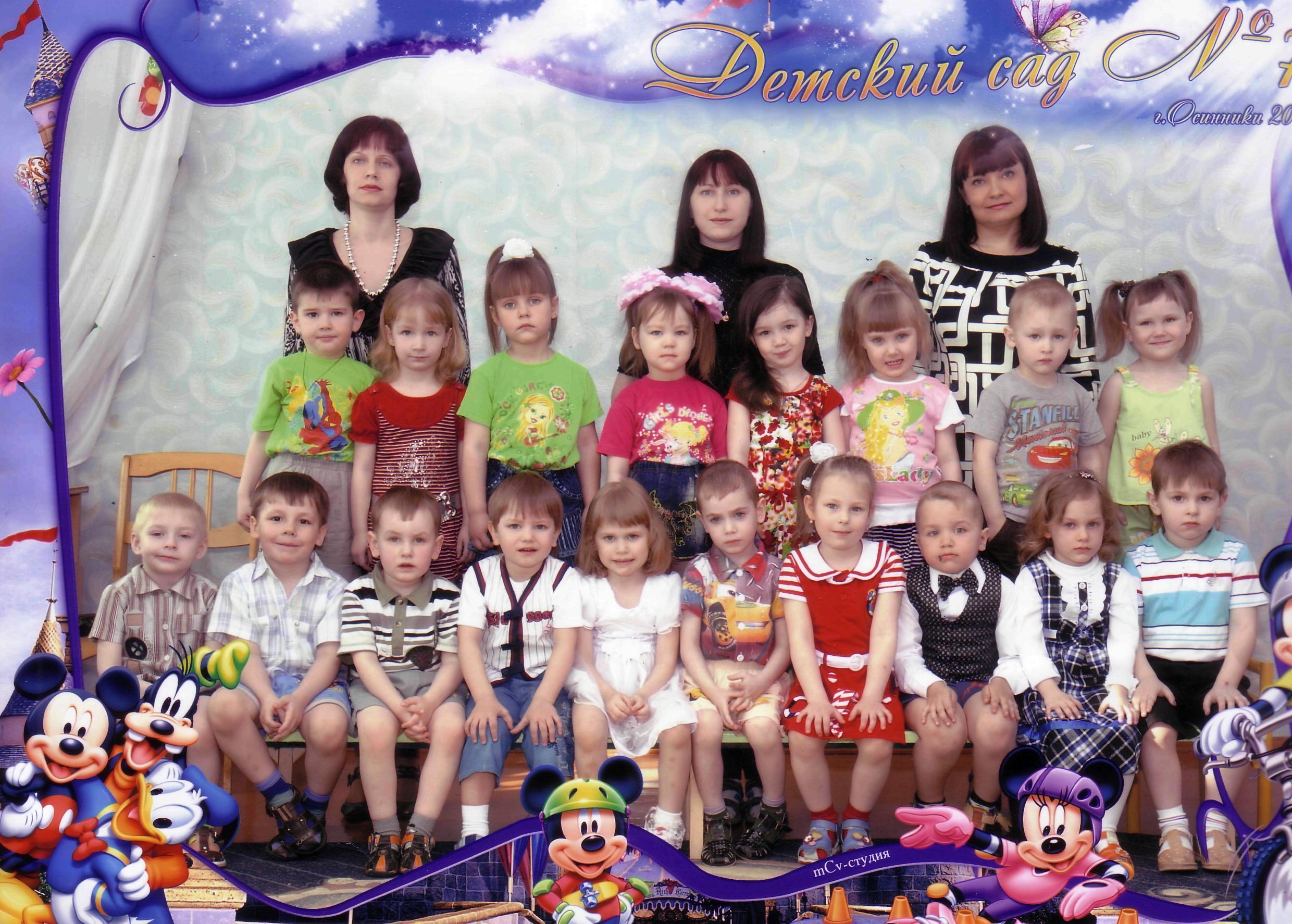 ЭССЭ ОБО МНЕ
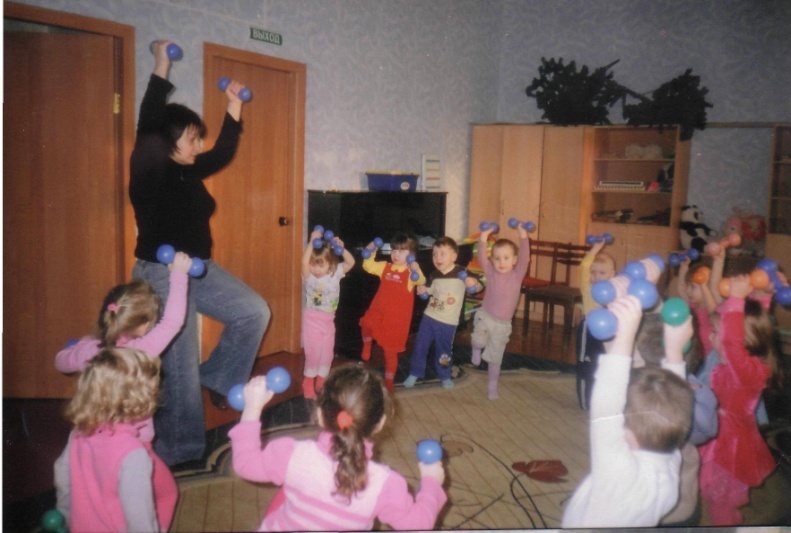 Улыбнулась мне в жизни удача,
Благодарна за это судьбе.
Знаю я, не могло быть иначе
В этом мире, на этой земле.
Ведь профессий так много на свете
Важных, нужных и трудовых,
Но меня привлекают дети,
И не мыслю я жизни без них.
Девятый  год я прихожу в детский сад. И когда вижу улыбки детей и счастливые лица их родителей, то хочется верить, что отдавая частицу себя, вкладывая частицу своей души и своего сердца в каждого ребенка, я делаю этот мир добрее и лучше…
Почему я выбрала профессию педагога? Этот вопрос я задаю себе постоянно. Отчасти потому, что воспитание – постоянный поиск, романтика, никакого покоя и застоя.
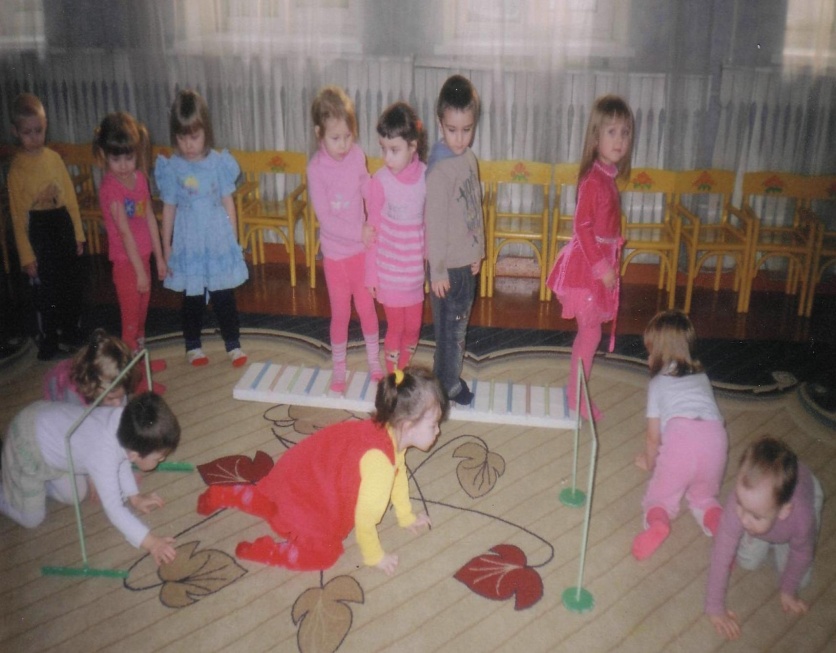 Что удерживает меня в ней? Любопытство детских глаз, которые видят в тебе целый мир, пока еще такой не понятный для них, но интересный и заманчивый, или эта особая атмосфера детства, в которую хочется возвращаться снова и снова?
Жизнь человека в обществе начинается с детского сада, и именно поэтому основы общественных отношений, заложенные воспитателями, выступают определяющими в дальнейшем развитии ребенка. Свою жизнь я хочу посвятить детскому саду, так как считаю профессию воспитателя - одной из благородных и нужных людям. Воспитатель, выбирая эту профессию, должен в первую очередь любить детей, тогда и он, и дети будут счастливы.
Воспитателю необходимы разнообразные знания, чтобы удовлетворять любознательность современного ребенка, помогать познавать окружающий мир. 
Воспитатель должен уметь всё - играть, рисовать, клеить, мастерить, петь, танцевать, общаться с детьми, работать с родителями и прочее… Чем больше воспитатель знает и умеет сам, тем больше знают и умеют его воспитанники. 
Жизнь детей в детском саду должна быть праздником. Помимо программных мероприятий всегда стараюсь провести ряд маленьких праздников, интересных развлечений.
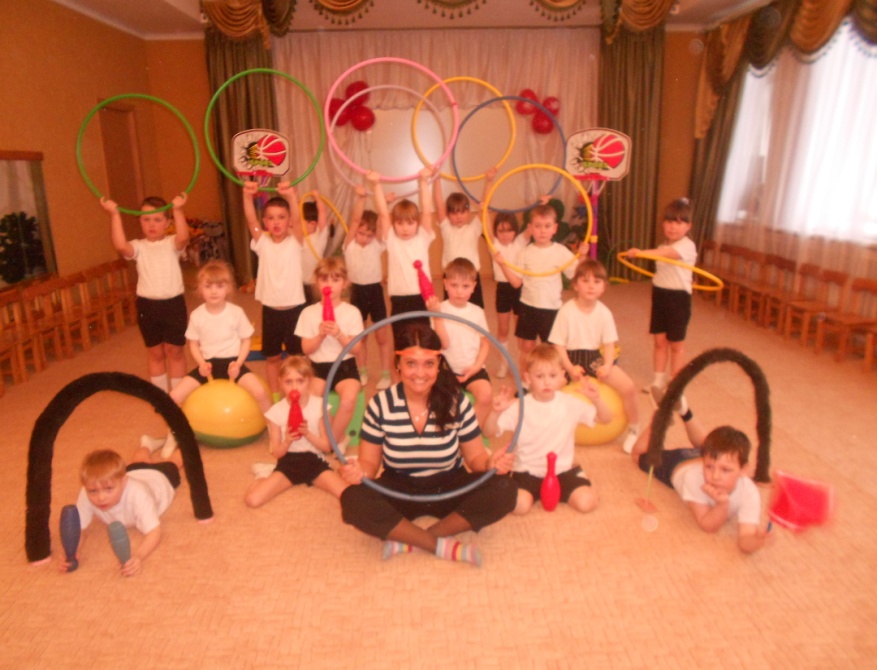 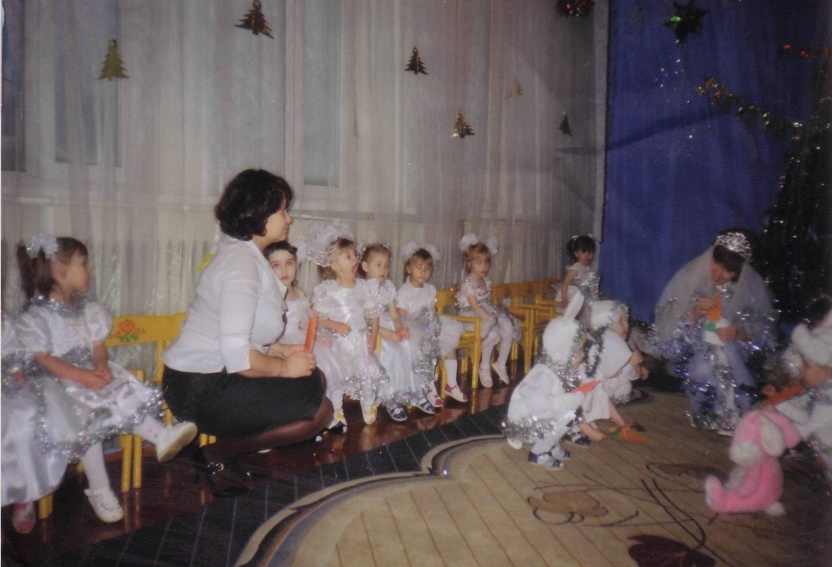 День за днем мы вместе идем по тропе знаний, на которой они начинают различать добро и зло, познают себя и окружающий мир, а я беспрестанно учусь у них преданности, искренности, открытости, любви.
Секрет их чистой любви прост: они открыты и простодушны, и для меня лучшая награда – их радостные улыбки и слова: «Вы завтра придете снова? »

Любить – значит жить жизнью того кого любишь. В этих словах и заключается смысл моего ежедневного прихода в детский сад к детям. Я – счастливый человек! Люблю детей, думаю о них, забочусь – это самое прекрасное чувство. Уча других, учусь сама. 
Верю в талант и творческие силы каждого ребенка. 
Я горжусь своей профессией, тем, что детство
 проживаю постоянно.
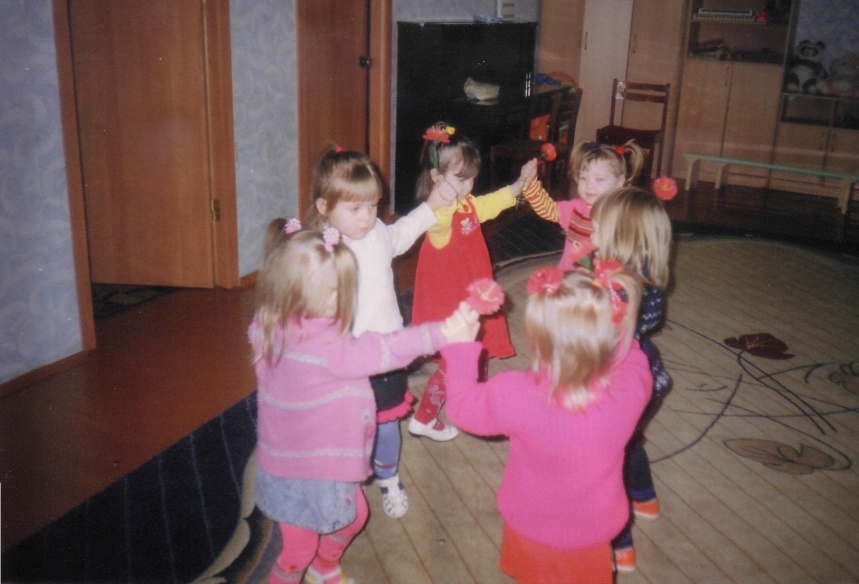 МОИ ПРЕОРИТЕТНЫЕ НАПРАВЛЕНИЯВ РАБОТЕ
Приоритетными направлениями в моей работы воспитателя являются: физическое, художественно-эстетическое развитие детей.
Реализация новых требований к качеству  пристальное внимание к физическому воспитанию, результативность которого достигается благодаря использованию всей системы средств - это оздоровительные силы природы, гигиенические факторы, физические упражнения.

В работе с детьми используются разнообразные формы физкультурных занятий: сюжетные, игровые, тематические, комплексные,  развивающие занятия.
Цель:
 Создание положительного настроения у детей младшего возраста;
 Способствовать благоприятной адаптации в детском саду
Обеспечивать физическое развитие детей
Способствовать развитию самостоятельности, овладению разнообразными способами действий, приобретение навыков самообслуживания, игровой деятельности и общения;
Воспитывать доброжелательное отношение детей к окружающему, взрослым и к друг другу.
Моя  
Методическая копилка
1. Открытое занятие «Слушаем сказку мужик и медведь»;
2. Открытое занятие «Путешествие в зеленую страну»;
3. Открытое занятие «Кузнечик в гостях . Знакомство со звуком Ч»;
4. Занятие развлечение по физическому воспитанию «В гостях у белки»
Участие в методической 
работе
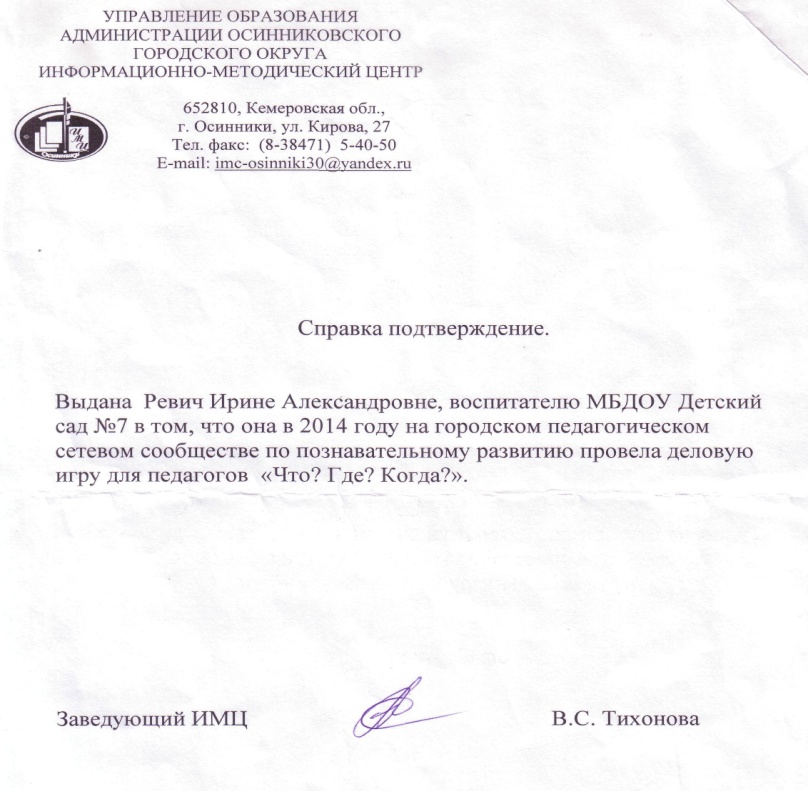 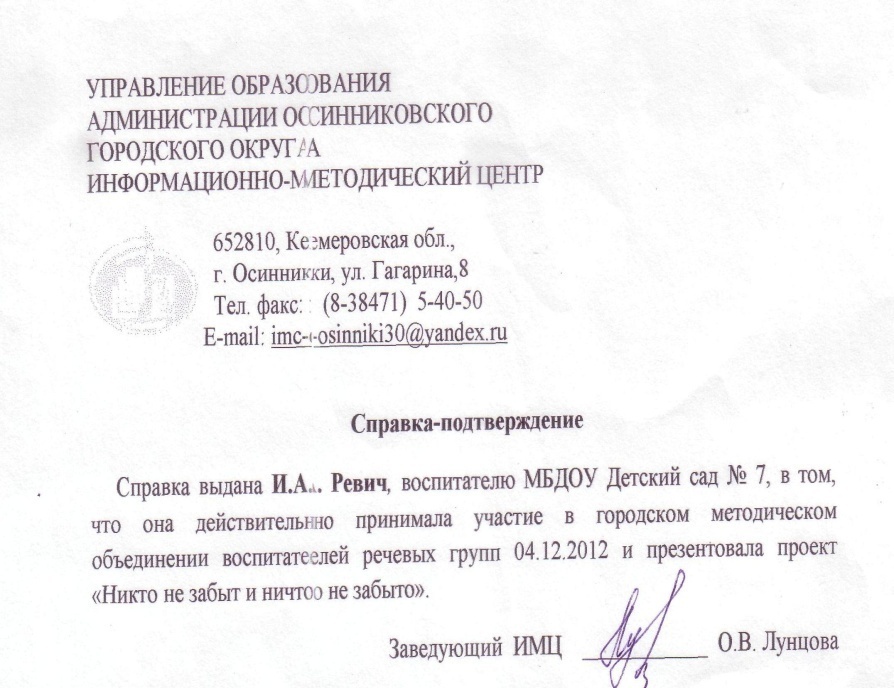 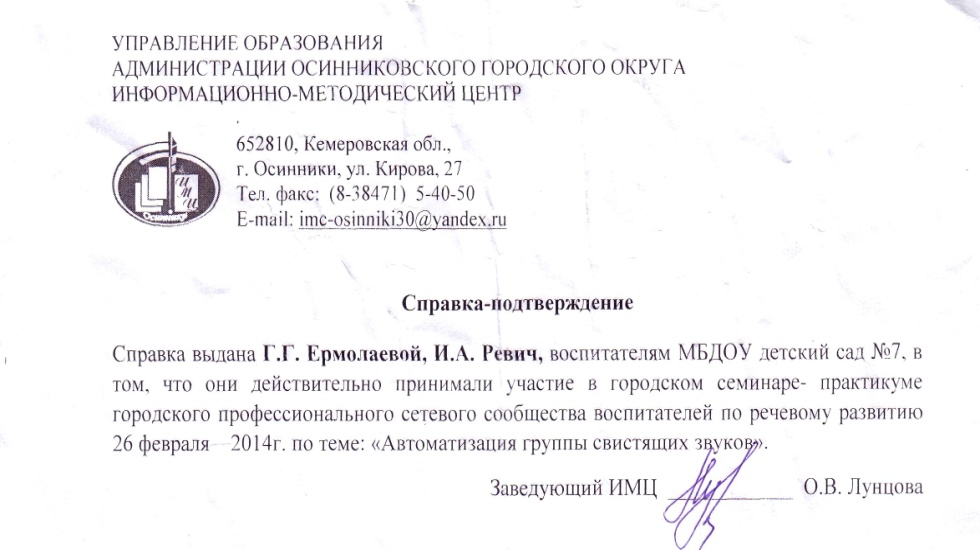 Мои достижения
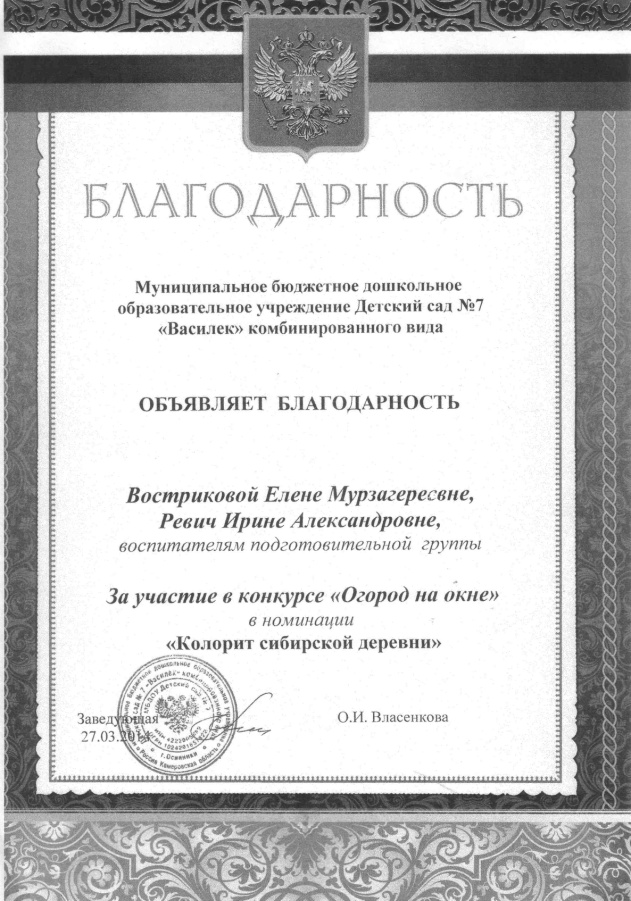 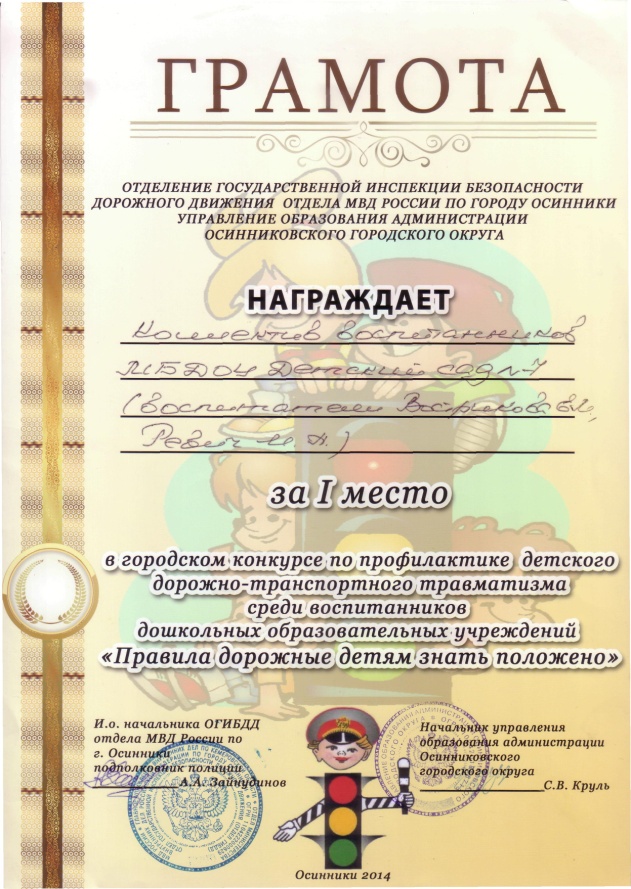 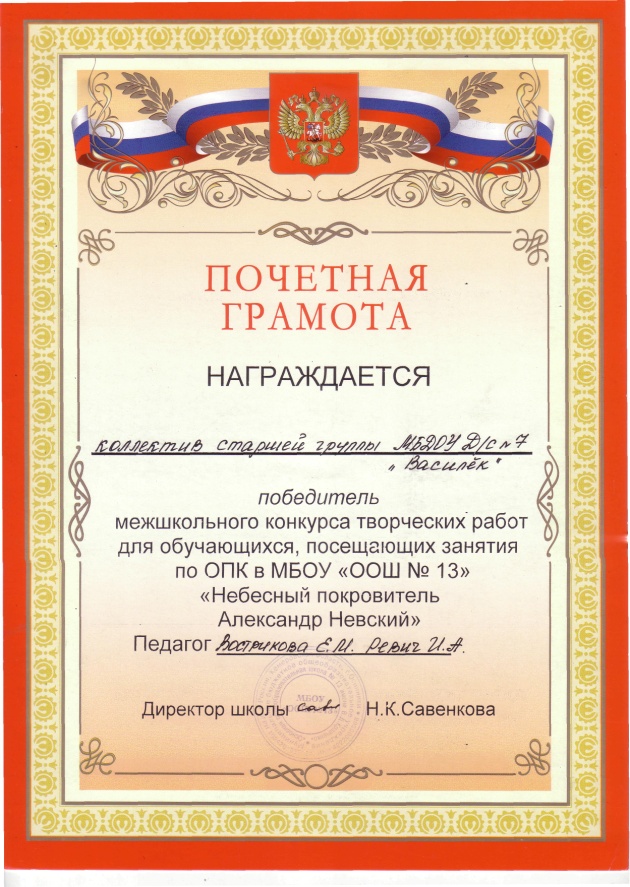 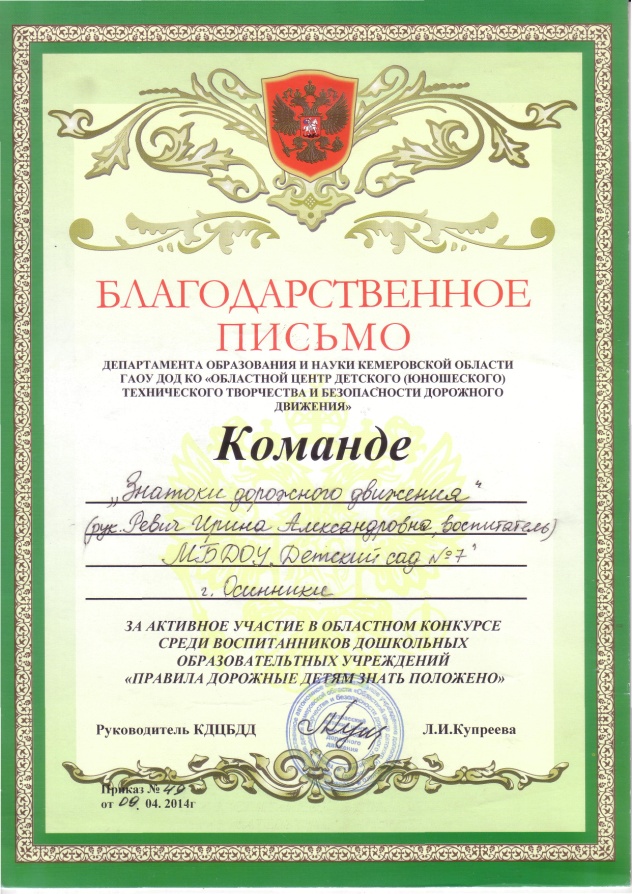 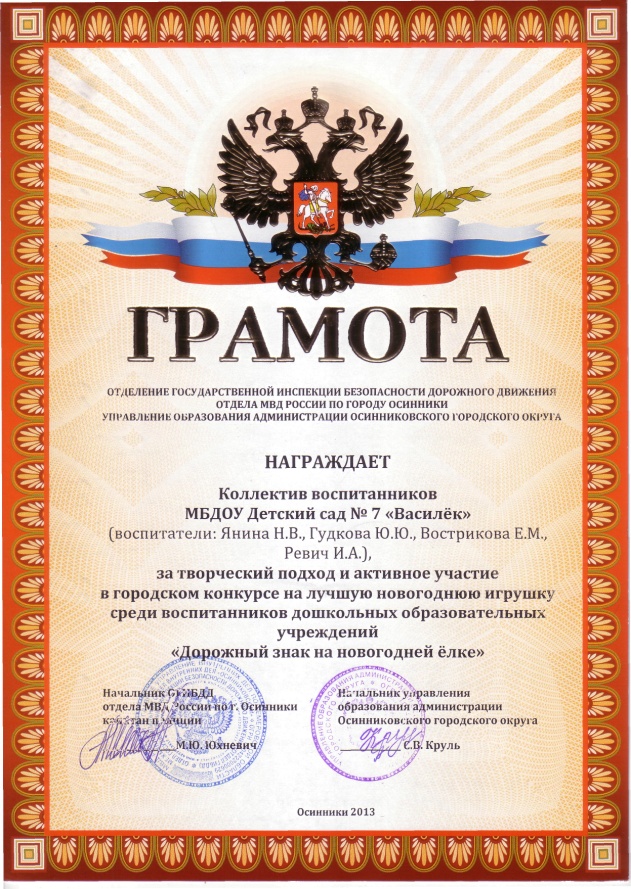 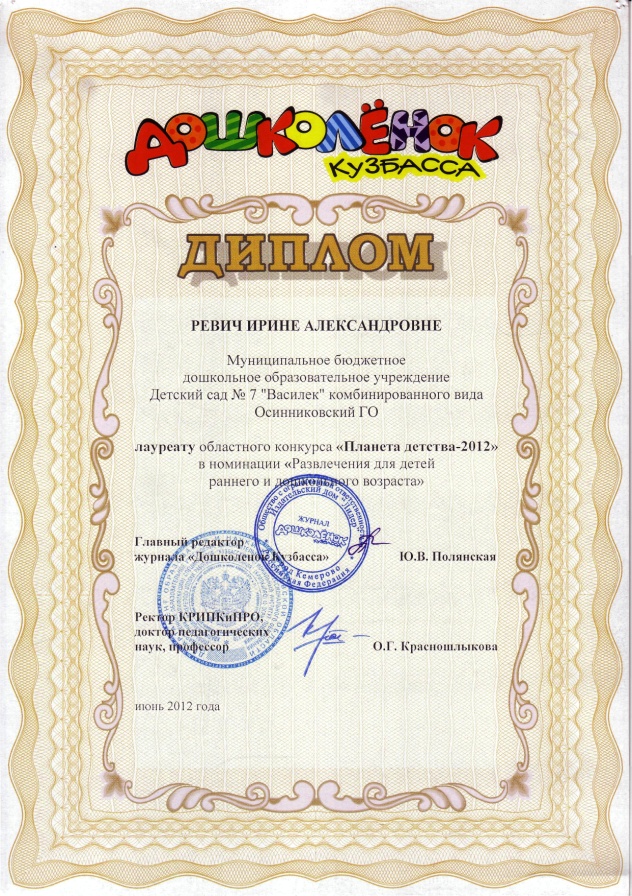 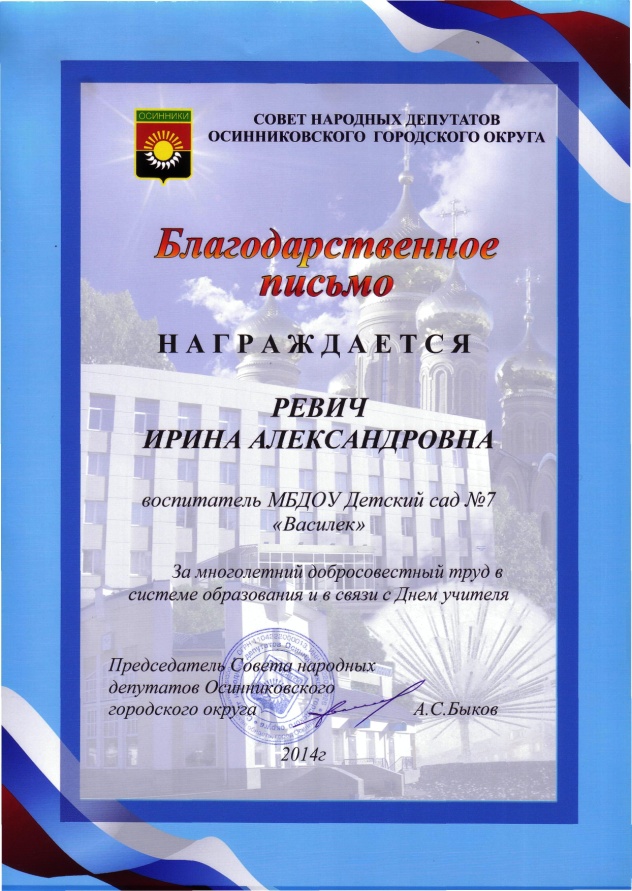 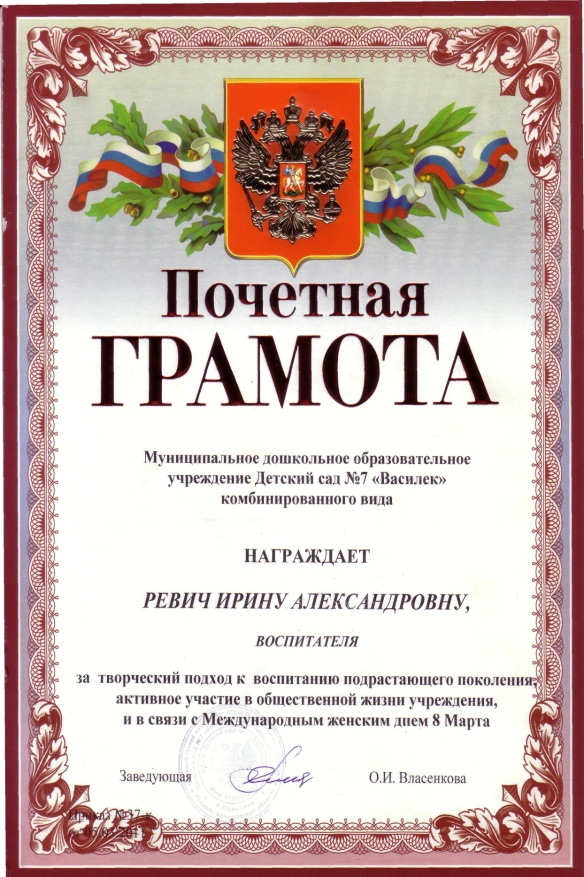 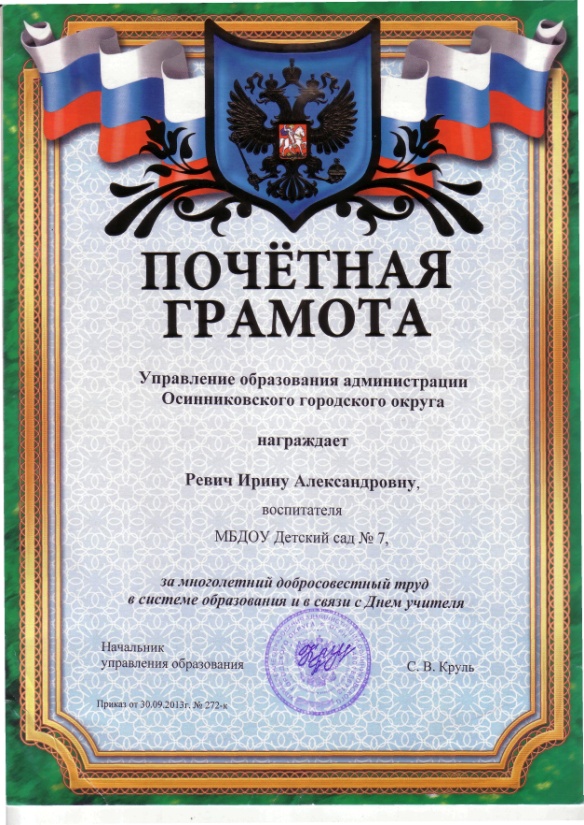 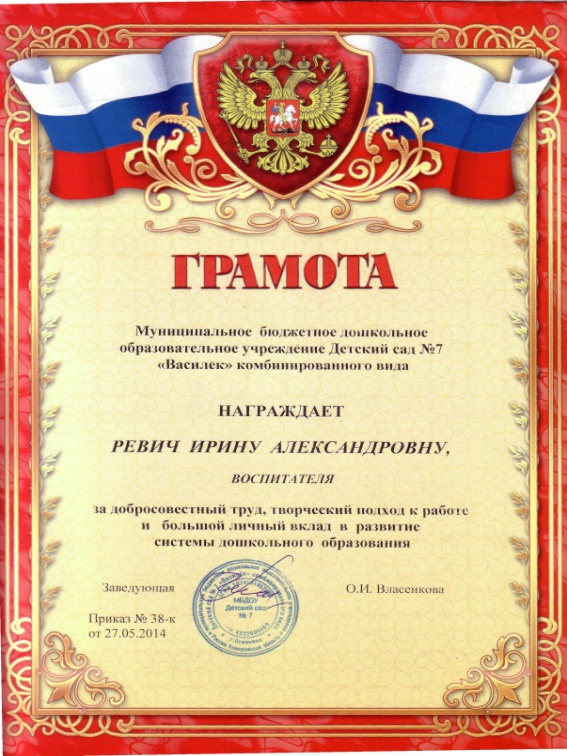 Достижение воспитанников
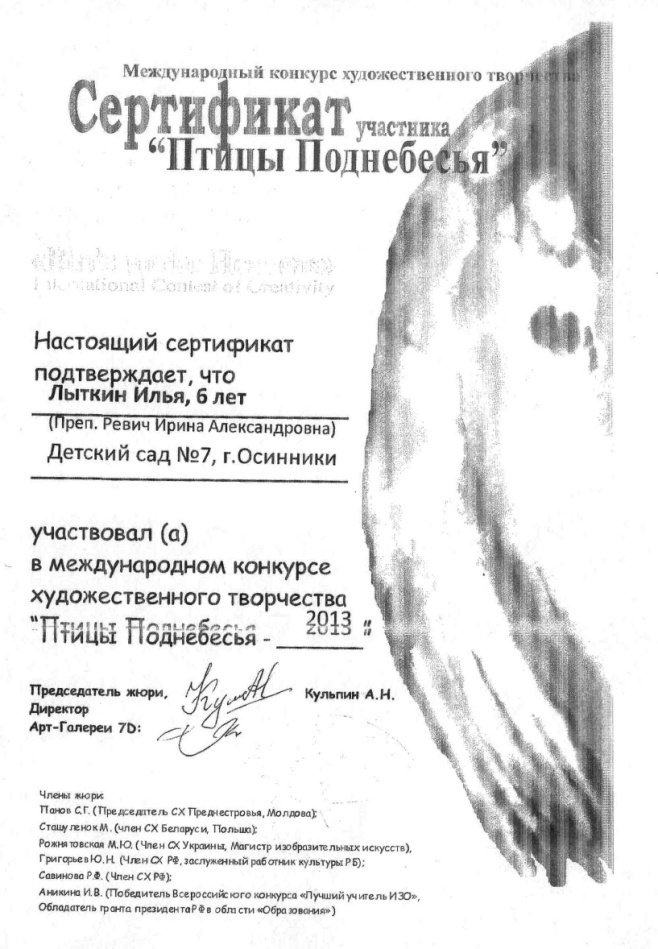 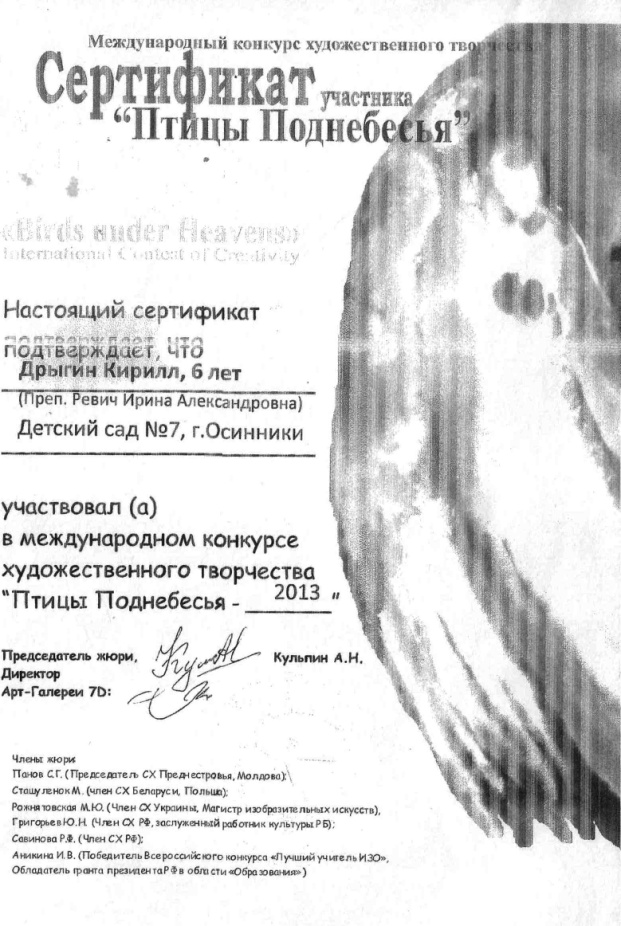 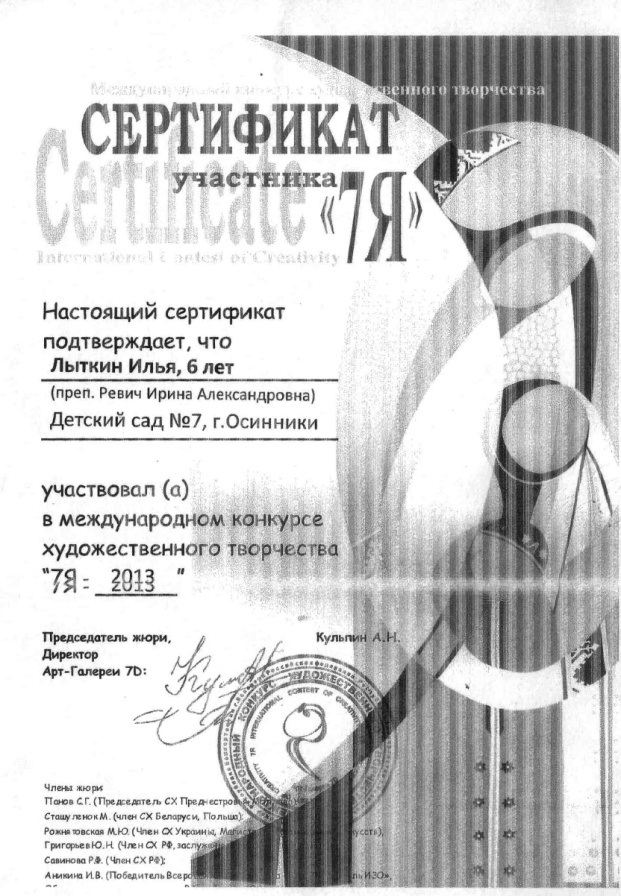 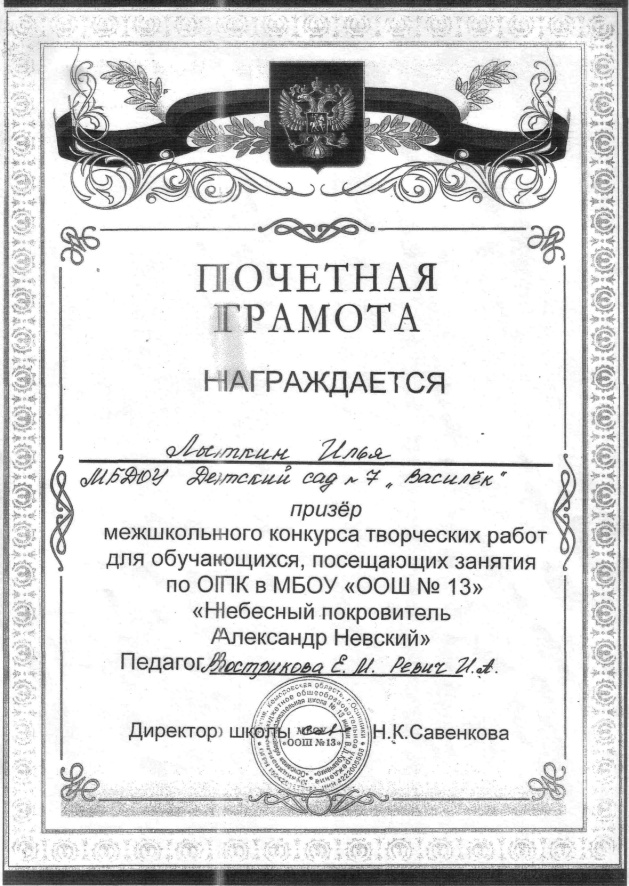 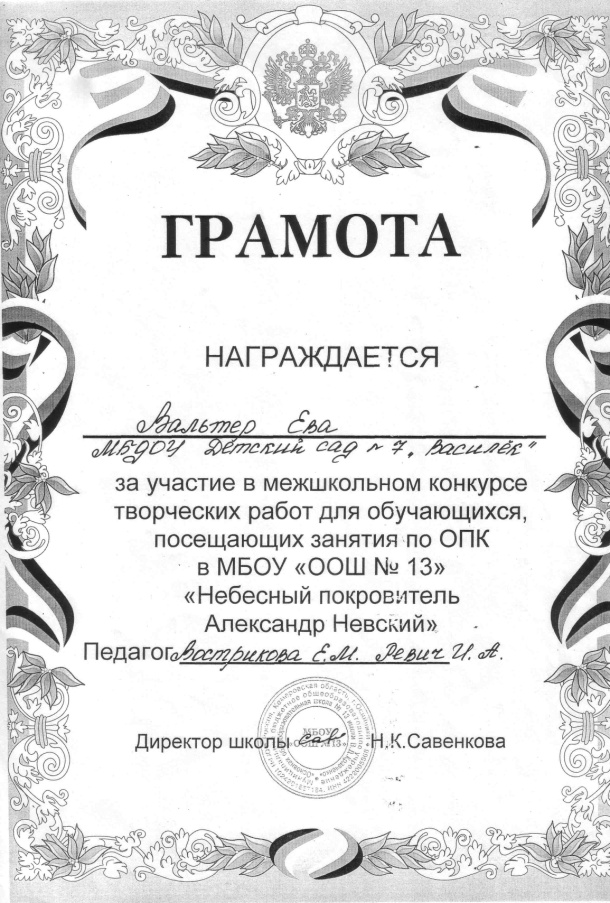 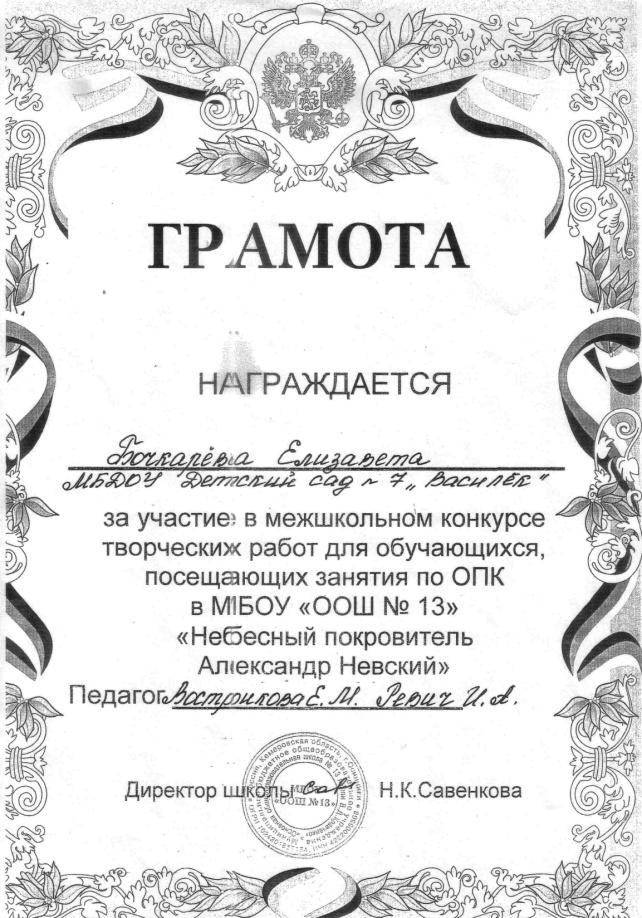 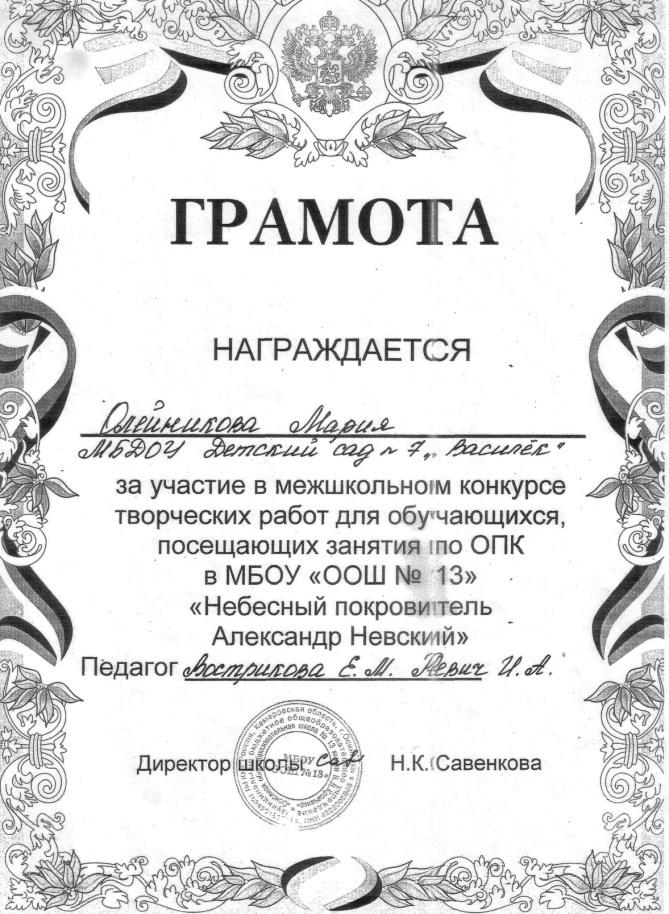 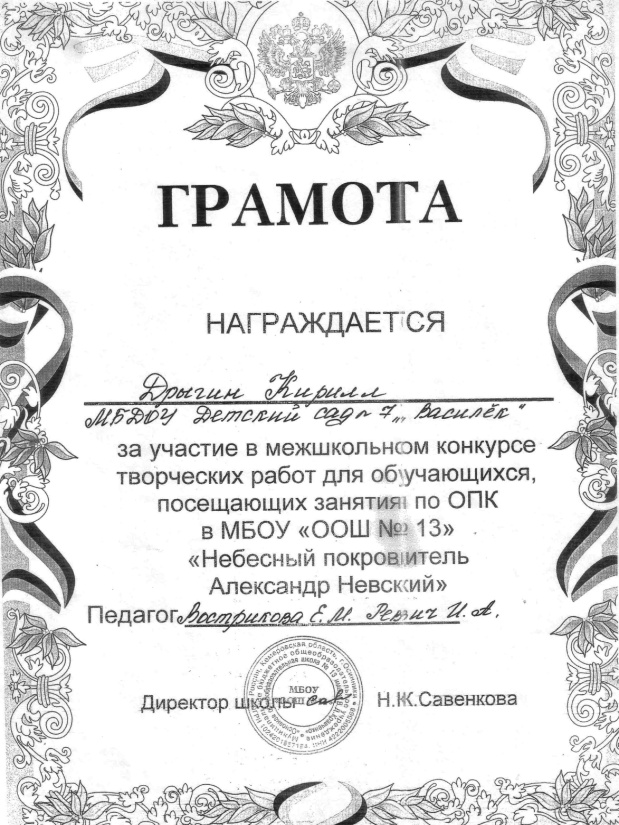 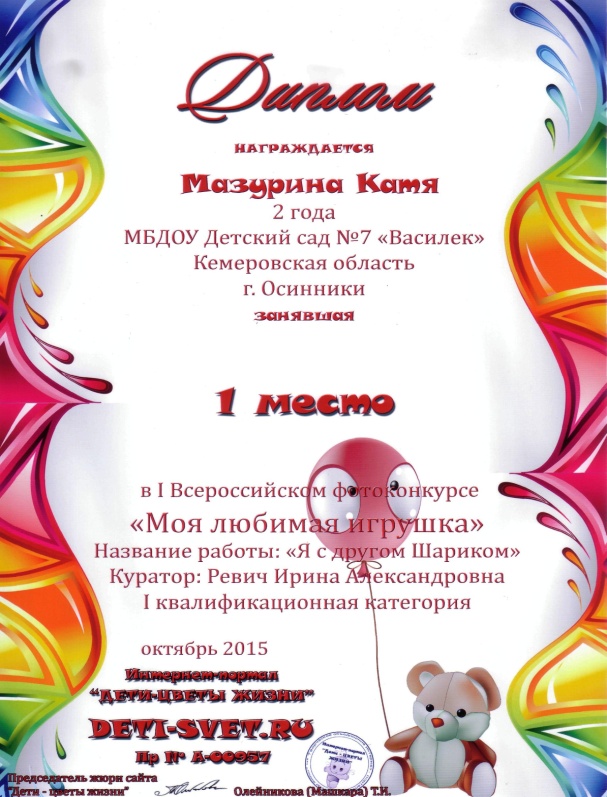 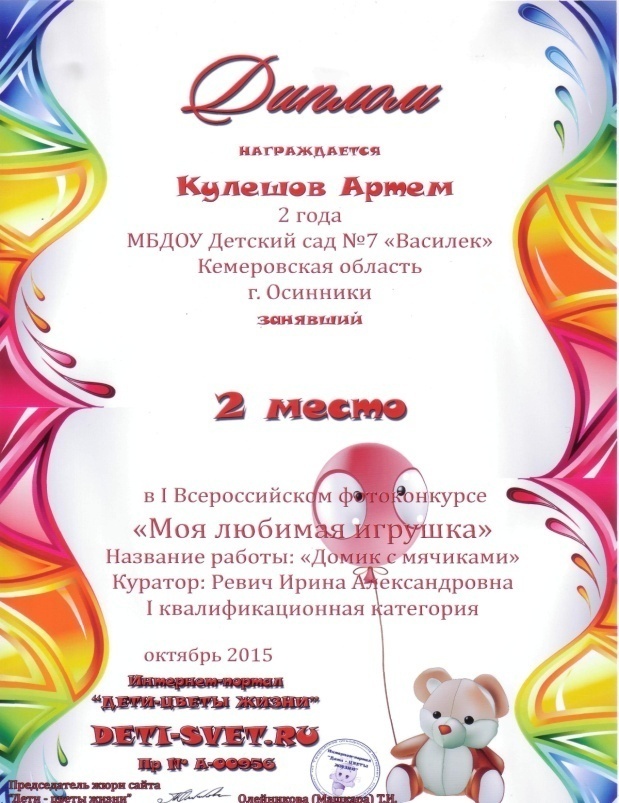 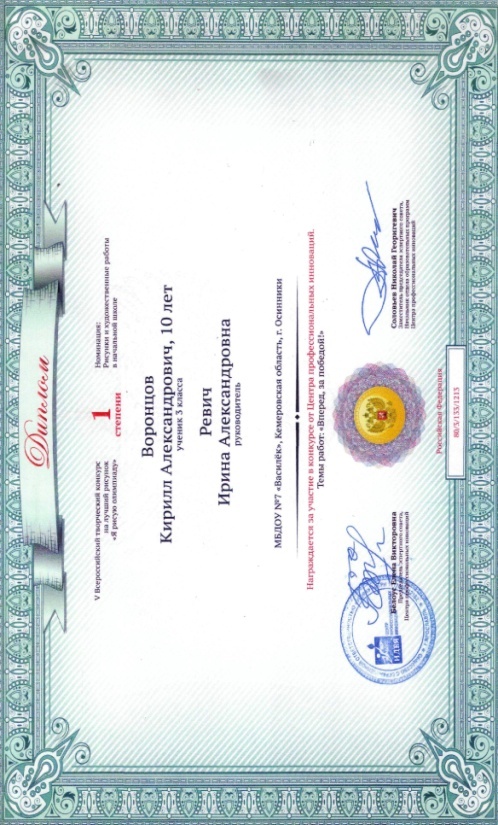 Самообразование
Повышение квалификации
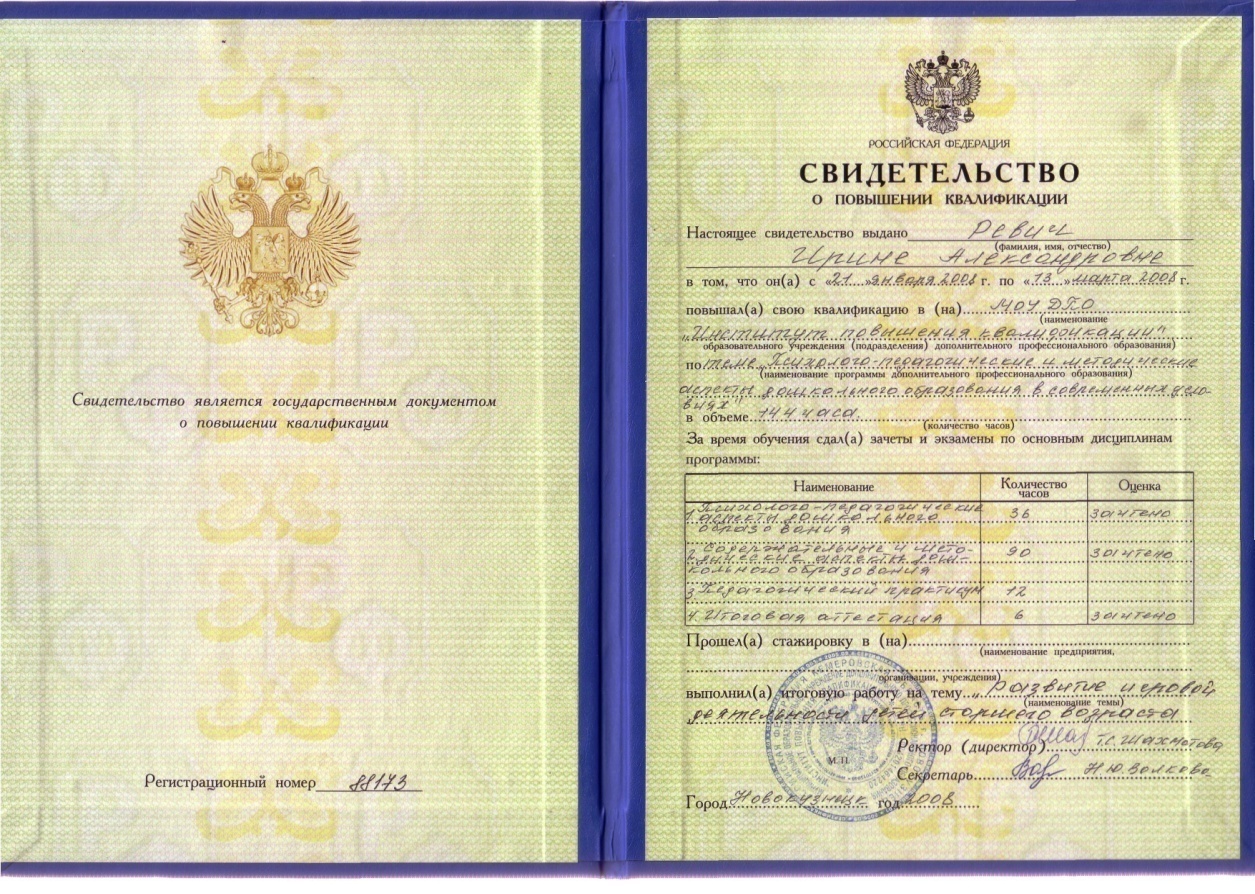 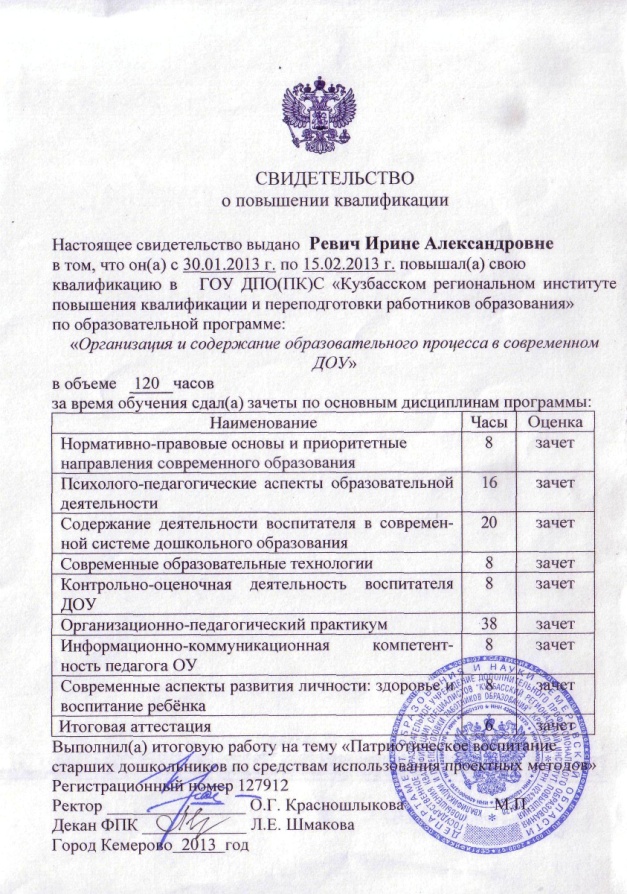 АТТЕСТАЦИЯ
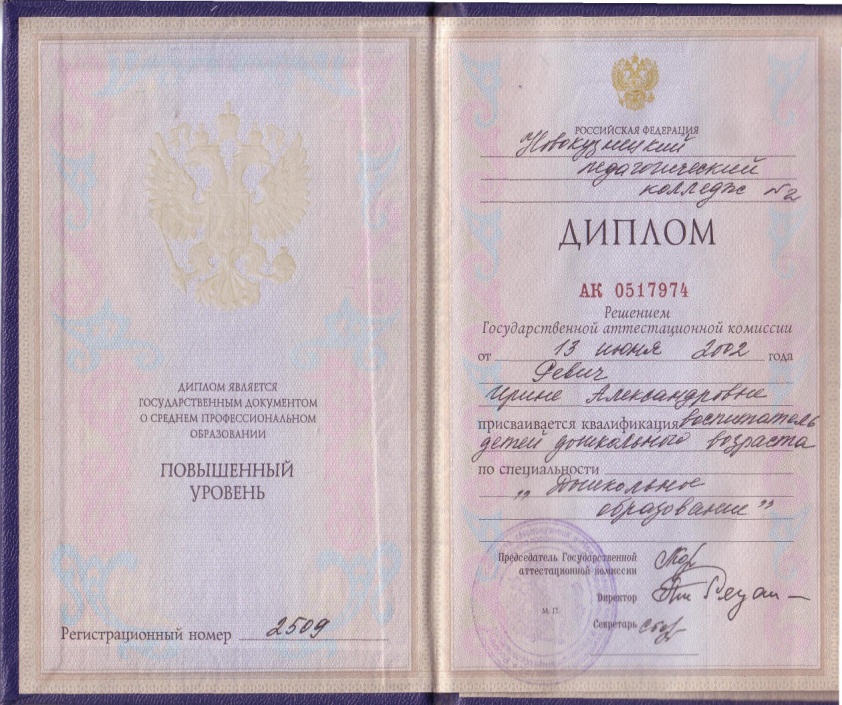 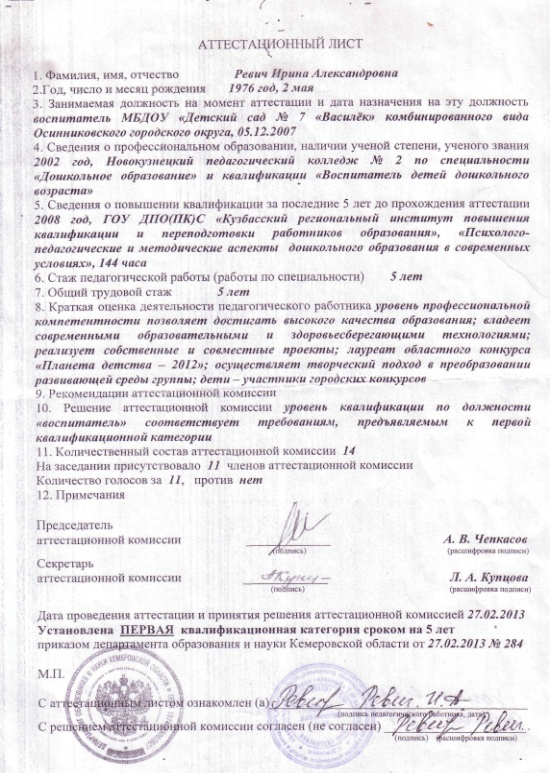 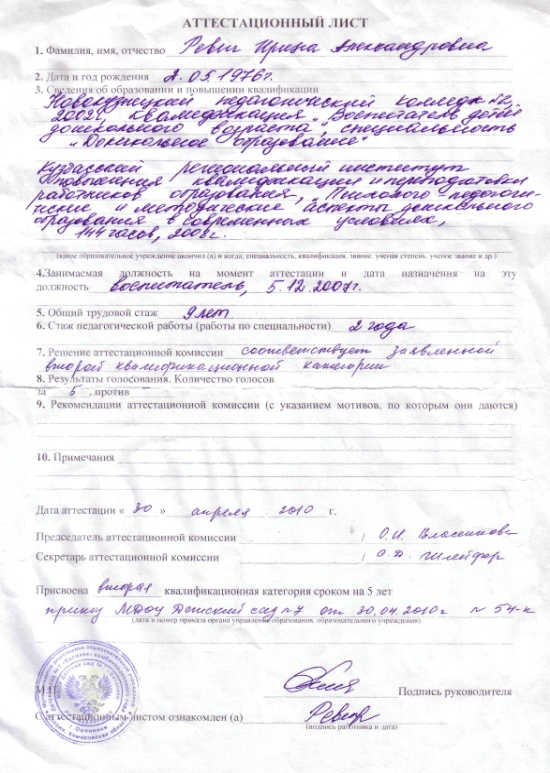 Самоанализ
Цель моей педагогической деятельности - создание благоприятных условий, обеспечение ребенку возможности радостно и содержательно проживать дошкольные годы;
 обеспечение охраны и укрепления его здоровья (как физического, так и психического) ;
формирование активного и бережно-уважительного отношения к окружающему миру;
приобщение к основным сферам человеческой культуры (труду, знаниям, искусству, морали).
Владею современными образовательными технологиями: здоровьесберегающими, игровыми (непосредственная образовательная деятельность, утренняя гимнастика, развлечения, труд, прогулка, повседневная бытовая деятельность, проблемного обучения (создание проблемных ситуаций, в результате чего ребенок получает знания. Формирую привычку у детей к здоровому образу жизни. Использую закаливающие процедуры: «дорожки здоровья», физические упражнения после сна, воздушные и солнечные ванны, а так же дыхательную гимнастику.
Проблема развития связной речи детей хорошо известна широкому кругу педагогических работников. Давно установлено, что в дошкольном возрасте проявляются существенные различия в уровне речи детей. На сегодняшний день - образная, богатая синонимами, дополнениями и описаниями речь у детей дошкольного возраста – явление очень редкое. В речи детей существуют множество проблем. Учитывая, что в данное время дети перенасыщены информацией, необходимо, чтобы процесс обучения был для них интересным, занимательным, развивающим. 
Использую речевые игры, настольно-печатные игры, которые помогают детям научиться классифицировать предметы, развивать речь, зрительное восприятие, образное и логическое мышление, внимание, наблюдательность, интерес к окружающему миру, навыки самообслуживания. 

Воспитатель – речевой образец для детей, это обусловлено своеобразием их восприятия. Профессиональным долгом считаю непрерывное совершенствование своей речи по следующим критериям:
• Правильность – соответствие речи языковым нормам;
• Точность;
• Чистота;
• Логичность – смысловая связь компонентов речи и мысли;
• Выразительность – эмоциональное использование речи;
• Богатство – использование всех единиц речи;
• Понятность – соответствие речи возрастным особенностям собеседников;
• Темповое соответствие
С детям в группе я показываю: настольно кукольные театры, пальчиковые театры и.т., что дает мне возможность вызвать у детей интерес к понравившемуся произведению, закрепить диалоги персонажей, привить любовь к красивому русскому языку. 
Сама с удовольствием участвую во всех праздниках, развлечениях, проводимых в детском саду, играю различные роли. Таким образом, систематическая работа по формированию связной речи у детей с использованием нетрадиционных приемов и методов, дидактических игр и упражнений, занимательного материала, наглядных пособий, совместной работой с родителями воспитанников дает свои результаты:
• Дети активнее стали работать на занятиях. У них сконцентрировались наблюдательность, внимание, память, усидчивость; повысилось творческое воображение, логическое и образное мышление. 
• Дети научились правильно оформлять свою мысль в виде предложения
• дети преодолевают робость, застенчивость, учатся свободно держаться перед аудиторией. Кроме того, дети грамотнее говорят, замечают и исправляют ошибки в речи товарищей.
Постоянный анализ достижений воспитанников – обязательное условие моей работы. Диагностирование позволяет мне определить, удаётся ли решать в единстве задачи обучения, развития и воспитания, а так же позволяет определить пути в дальнейшей работе. Для успешного решения поставленных задач в группе создана комфортная обстановка, что позволяет детям свободно проявлять свои желания и развивать способности и интересы. Созданы условия для охраны и укрепления здоровья и физического развития детей. В группе есть спортивный уголок, где находится спортивный инвентарь, дидактические игры и приспособлениями для проведения физкультурно-оздоровительной работы.
Совместная работа с родителями воспитанников способствует тому, что в группе создана обстановка приближенная домашней, имеются все условия для разностороннего развития детей в соответствии с их возрастом.
Работу и общение с родителями понимаю как процесс сотрудничества, формирование единых интересов и потребностей между детским садом и семьёй
Таким образом, понимая значимость моей цели, системность,
последовательность в работе, созданные педагогические условия, использование эффективных форм работы с детьми, родителями, а так же рост моей профессиональной компетентности, творческого потенциала, способствуют реализации права детей на доступное, качественное образование, направленное на всестороннее развитие каждого ребенка.
Отзывы 
коллег и родителей
Отзывы коллег 
Ирина Александровна  талантлива, энергична, артистична! Это все о ней! Но, самое главное это то, что она любит детей! Это человек, от которого исходит добро, искренность, свежие идеи. (Вострикова Е.М.)

Ирина Александровна  человек добрый, отзывчивый, позитивный. Всегда поделится своим опытом. Оказывает коллосальную поддержку нам коллегам, усовершенствует свои знания, ищет новые методы и приемы в работе с детьми. Она активна, исполнительна, трудолюбива.  (Гудкова Ю.Ю.)

Отзывы родителей
Ирина Александровна , добрая, отзывчивая. Она очень легко находит контакт с детьми, решает проблемные ситуации, возникающие у детей. Всегда доброжелательная и веселая, каждое утро она встречает наших детей с улыбкой и добрыми словами.(Мазурина О.А)
Спасибо  за внимание!